ИИЦ – Научная библиотека представляет виртуальную выставку к 135-летию со дня рождения Игоря Стравинского
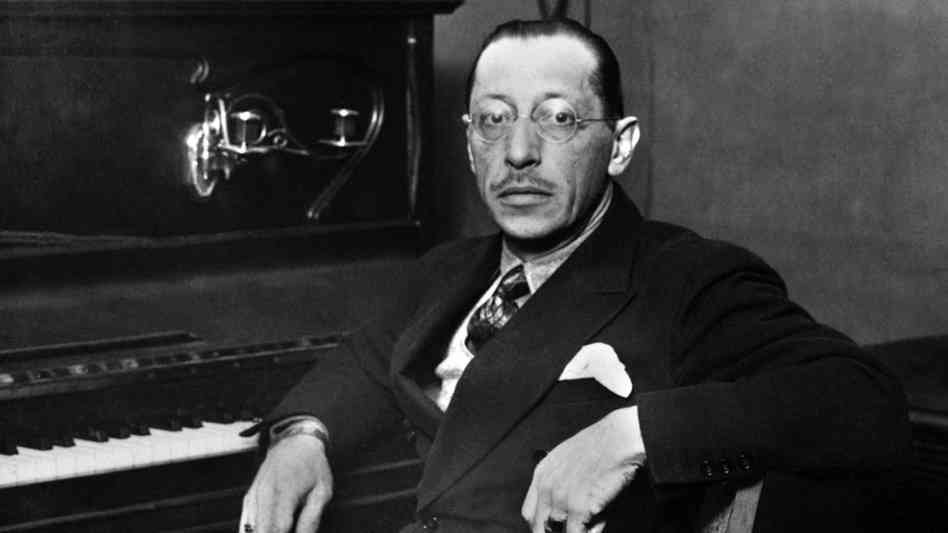 «Человек тысячи 
одного стиля»
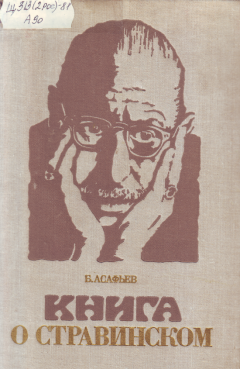 Игорь Федорович Стравинский 
(1882-1971) — пожалуй, самая противоречивая и авангардная фигура в музыкальной культуре XX века. Его самобытное творчество не вписывается в рамки какой-то одной стилистической модели, в нем самым неожиданным образом сочетаются различные направления, за что композитора современники прозвали «человеком тысячи одного стиля». Великий экспериментатор, он чутко улавливал изменения, которые происходили в жизни, и стремился жить вместе со временем. И все же у его музыки есть свое истинное лицо — русское. Все сочинения Стравинского глубоко проникнуты русским духом — это снискало композитору невероятную популярность за рубежом и искреннюю любовь в Отечестве.
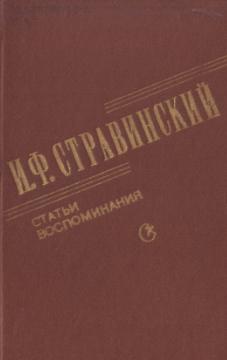 «Музыкальный Протей», «Композитор-хамелеон», «Изобретатель музыкальных блюд на мировой кухне», - так называли современники Игоря Стравинского. Его имя постоянно фигурировало в ряду «знаков-символов» ХХ столетия. Его творческая индивидуальность порождала бурную полемику, приятие или неприятие, ее замечали и активно на нее реагировали. По степени  влияния на современный ему музыкально-исторический  процесс он был при жизни признан одной из первейших фигур. Начиная с 1907 года Стравинский создал около тысячи различных опусов: девять балетов, четыре оперы, три вокально-хореографических представления, пять симфоний и многое другое.
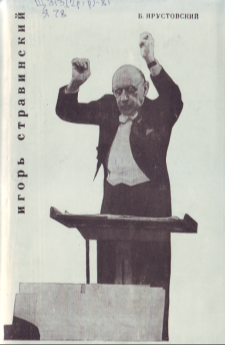 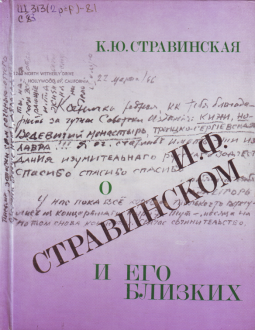 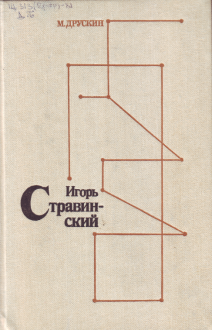 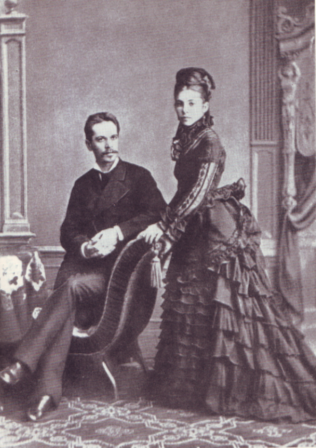 Игорь Стравинский родился 17 июня 1882 года в Ораниенбауме близ Петербурга. Его отец был известным певцом, солистом Мариинского театра. «До девяти лет на мое музыкальное образование не обращали внимания, - пишет Игорь Стравинский, - но музыка в доме звучала постоянно. В девять лет пригласили ко мне учительницу музыки. Я очень быстро научился читать ноты и так много разбирал, что у меня появилось желание импровизировать».
Родители композитора 
Федор Игнатьевич 
и  Анна Кирилловна
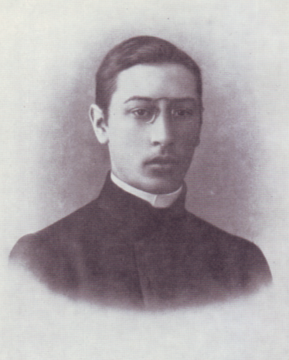 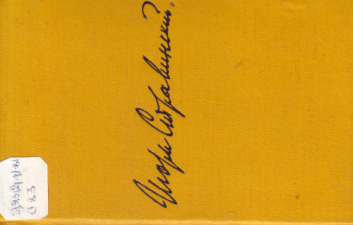 И.Стравинский – ученик 8 класса гимназии. 1901 г.
По окончании гимназии отец определил Игоря на юридический факультет Петербургского университета, но занятия юриспруденцией его не увлекали. Музыкальные занятия продолжаются , и в 1902 году Стравинский сближается с Римским-Корсаковым. Композитор признал музыкальное дарование юноши и посоветовал ему продолжить  занятия по гармонии и контрапункту у своих учеников, разрешил обращаться к нему за консультациями.
Первое крупное сочинение Стравинского – фортепианная соната – датируется 1904 годом. Но профессиональным композитором он стал сравнительно поздно – только после того, как весной 1905 года в возрасте 23 лет закончил университет. Отказавшись от юридической карьеры, он полностью посвятил себя музыке. С осени 1905 года занятия с Римским-Корсаковым стали регулярными – дважды в неделю. Пять лет близкого общения с великим  композитором многое дали Стравинскому: на примере своего учителя он воочию знакомился с техникой композиторского труда. Под непосредственным контролем маститого композитора Стравинский написал свою первую симфонию – Es-dur. Симфония была написана в очень ясном традиционном стиле.
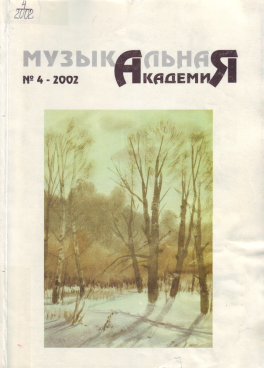 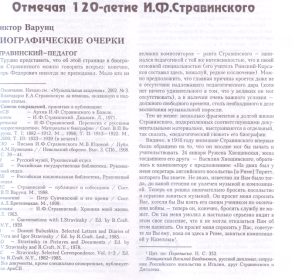 С.П.Дягилев и И.Ф.Стравинский. 1921 г.
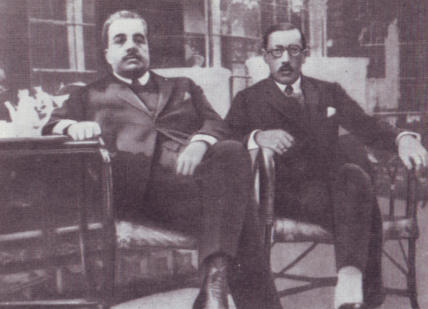 Событием, определившим целый этап жизни Стравинского, стало знакомство в 1909 году с Сергеем Дягилевым, основавшим «Русские сезоны» за рубежом. Дягилев заказал Стравинскому балет «Жар-птица».
«25 июня 1910 года – точная дата начала мировой славы Игоря Стравинского, дата премьеры «Жар-птицы» на сцене парижской «Гранд Опера». Традициями позднего Римского пронизана вся партитура балетного первенца Стравинского. И «Кащей Бессмертный», и «Золотой петушок» дают себя знать. И вместе с тем это уже Стравинский, ошеломивший необычайной красочностью тембровой палитры, ослепивший  поразительной ее яркостью».

Л.А.Энтелис
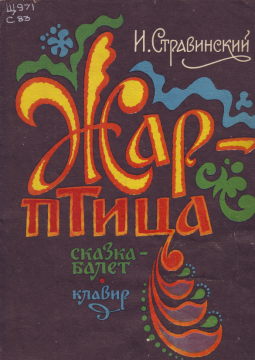 У Стравинского один за одним рождаются новые замыслы: «Весна священная», «Петрушка», песни на стихи Верлена, оркестровый концерт. «В «Петрушке» (1911 г.) Стравинский заговорил на музыкальном языке, буквально неслыханном и вместе с тем понятном каждому благодаря его остротеатральной образности, национальным истокам, непосредственно вытекающим из русского музыкального быта 30-40 годов ХIХ века», - пишет Л.А.Энтелис
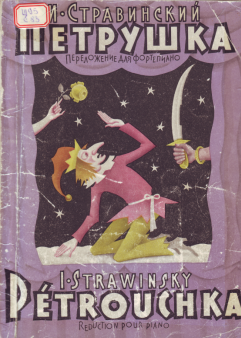 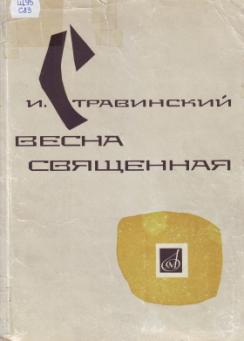 Летом 1913 года в Париже состоялась премьера нового балета Стравинского «Весна священная», носившего подзаголовок «Картины языческой Руси». Музыка «Весны священной» насыщена такой напряженной , стихийной силой диссонансов, какая еще никогда не возникала в партитуре ни одного композитора. Премьера сопровождалась скандалом, публика начала протестовать с самого начала, казалось, что это была спланированная акция.  
И все же балет завершился овациями.
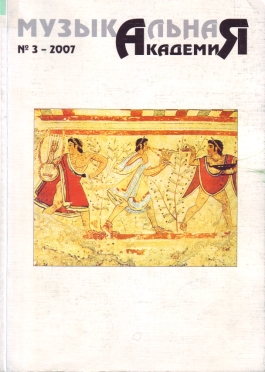 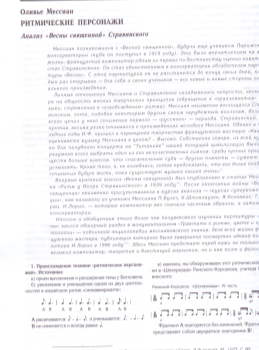 «Музыка Стравинского полна диких, грубых, монотонных и неуклюжих ритмов. Инструменты оркестра часто теряют перед нами свою знакомую нам индивидуальность, и тембры их сливаются в какие-то новые, завывающие. Клокочущие, теряющие характер тона и переходящие в комбинации шумов. Может это уже не музыка… Между тем  эти ритмы живописуют. И не только живописуют, но и дают нам заглянуть в темные звериные души дикарей… Но разве парижская публика первого представления рассмотрела это? Нет! Она просто бессмысленно и идиотически хохотала и свистала, потому что то, что ей показывали, было совсем не похоже на то, к чему она привыкла».

А.В.Луначарский о «Весне священной»
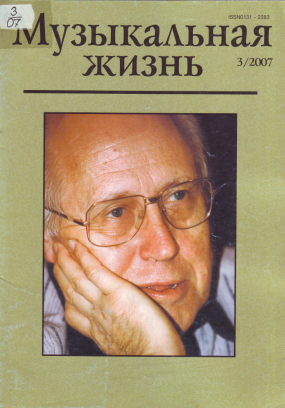 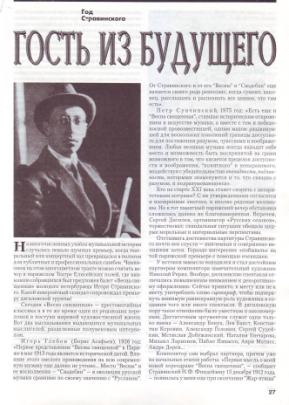 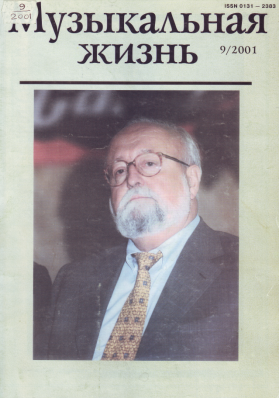 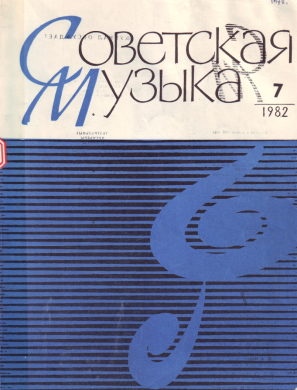 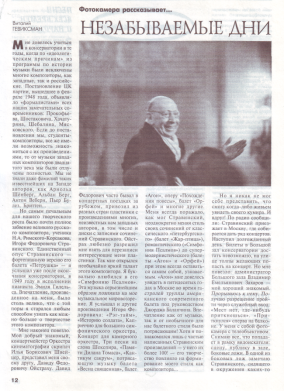 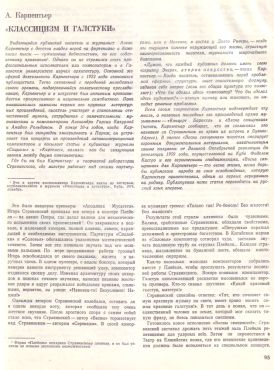 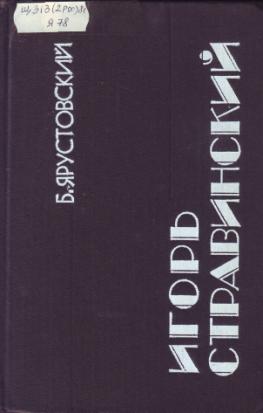 Стравинский входил в моду, посещал великосветские парижские салоны, связанные с известными именами –графиней де Полиньяк, дочерью фабриканта Зингера, Габриэль Шанель и другими. Его произведения исполняются, у него возникают близкие отношения со многими представителями различных искусств, с философами, физиками, государственными деятелями. Он постоянно дает интервью, поражая журналистов находчивостью, остроумием, парадоксальностью суждений. Но за внешней канвой, за светским фасадом скрывалась интенсивная интеллектуальная жизнь.
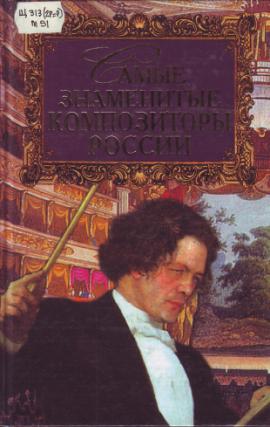 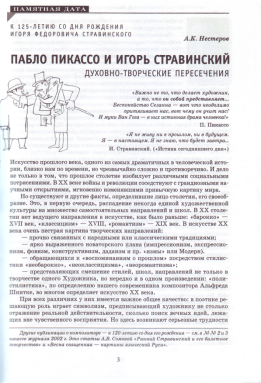 Пабло Пикассо познакомился со Стравинским в 1917 году, делая декорации к его балетам. Изображая Стравинского в острохарактерном графическом портрете, художник не пользуется штриховкой, только тонкая точная контурная линия в мягко шаржированной манере представляет нам великого композитора.
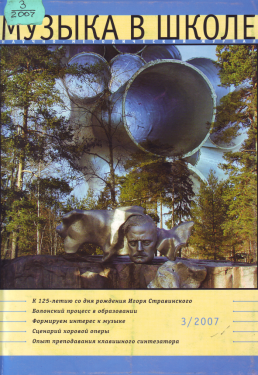 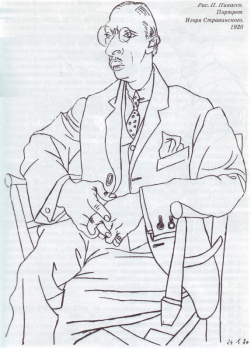 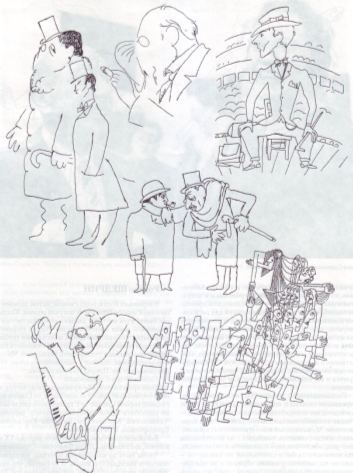 Ж.Кокто, П.Пикассо, И.Ф.Стравинский,
 О. Пикассо (Антиб, 1921г.)
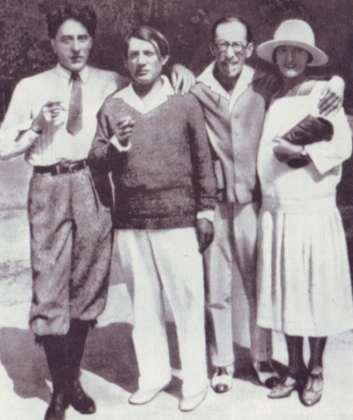 Рисунок Жана Кокто. Слева направо: Дягилев и Нижинский, Сати, Кокто, Пикассо и Стравинский. Стравинский играет «Весну священную»
Новый переломный момент в творчестве композитора обозначила «Пульчинелла» - балет с пением (1920 г.). Закончилась война, у композитора появилась потребность в освежении  своей палитры.  Радостный, солнечный свет излучает музыка балета, жизнедеятельным характером отмечена комическая опера «Мавра» а тенденции более поздних произведений – «Аполлона» и «Поцелуя феи»– проявятся в сороковые годы.
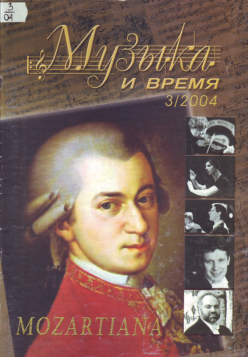 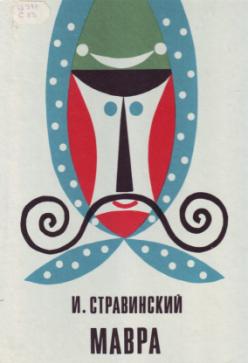 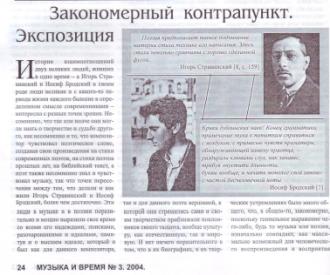 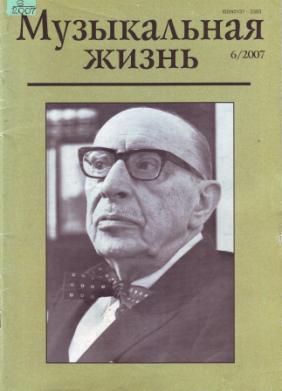 Среди сочинений композитора, написанных в предвоенные годы – Концерт для  скрипки с оркестром (1931 г.), балет «Игра в карты» (1937), «Персефона», - наибольший интерес представляет «Игра в карты», герои которой –колода игральных карт. 

В эти годы Стравинский с семьей живет во Франции под Ниццей. Семья состояла из престарелой матери, жены, двух сыновей и двух дочерей. Жена Стравинского была прекрасно образованной женщиной, всецело посвятившей себя дому и детям.
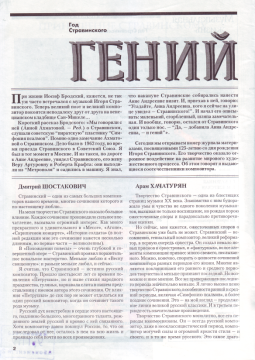 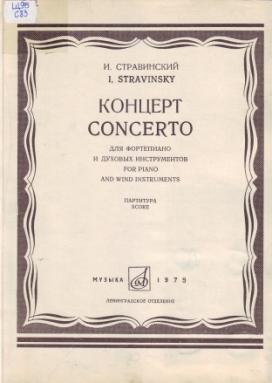 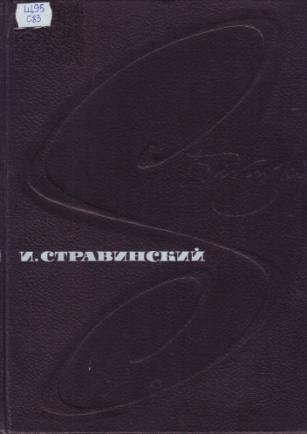 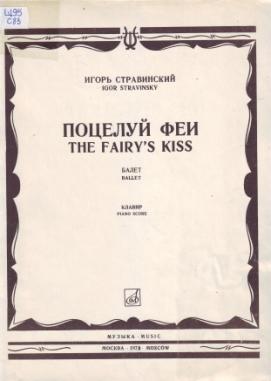 Сочинения для фортепиано
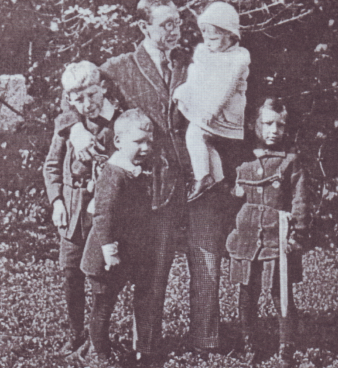 В 1934 году Стравинский принял французское гражданство, но на новой родине жизнь становилась все хуже. В 1936 году кандидатура Стравинского со скандалом провалилась на выборах во Французскую академию изящных искусств. В 1938-39 годах Стравинский потерял самых близких людей: мать, жена и дочь умерли от туберкулеза, и он сам едва не лишился жизни из-за этой болезни.
Стравинский со
 своими детьми.
В 1940 году Стравинский женился на Вере Судейкиной, с которой его связывали близкие отношения. В том же году они переехали в США и осели в Голливуде.  Стравинский создает новые произведения в совершенно ином стиле. Это Цирковая полька «Ход слона», «Танго в двух версиях», «Эбони-концерт» для джаза и музыку к типично бродвейскому ревю «Семь изящных искусств». Его произведения пользовались успехом, хотя в действительности неоклассическое направление музыки Стравинского переживало кризис. Новое авангардное направление вытесняло неоклассицизм.
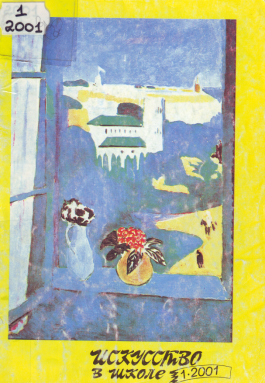 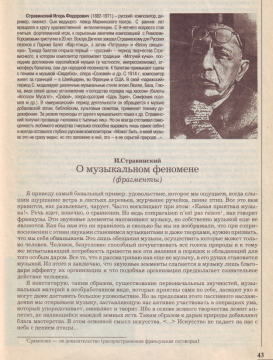 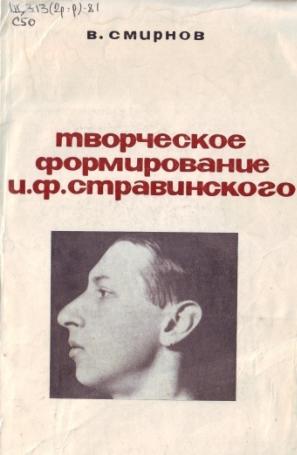 Композитор сумел преодолеть творческий  кризис. Он совершает новый поворот, ориентируясь на «серийную технику», которую развивала венская школа. В 1947 году  Стравинский закончил свой балет «Орфей», премьера состоялась 29 апреля 1948 года в театре «Нью-Йорк Сити Балет».
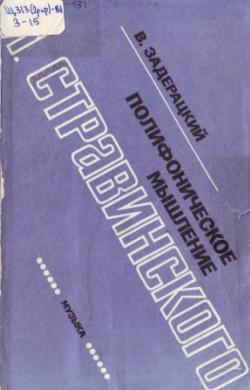 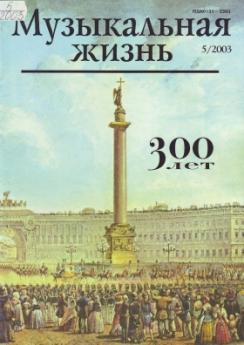 В 1954 году Стравинский пишет первое сочинение в новой технике – Септет. 
С этого же года начинаются его многочисленные гастрольные поездки как дирижера собственных произведений. Он многократно бывает во всех западноевропейских странах, Латинской Америке, в Африке, Австралии, на Ближнем Востоке, приезжает и в СССР. Много раз он посещал крупнейшие столицы мира, подолгу жил в них, но ни к одному городу он не испытывал особой привязанности, кроме Петербурга. О родном городе Стравинский говорил с редкой для себя теплотой и лиризмом.
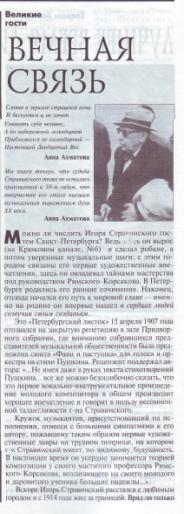 «У человека одно место рождения, одна родина… и место рождения является главным фактором его жизни».

«Я всю жизнь говорю по-русски, у меня слог русский. Может быть, в моей музыке это не сразу видно, но это заложено в ней, это в её скрытой природе».
Игорь Стравинский

«Стравинский – истинно русский композитор… Русский дух неистребим в сердце этого настоящего подлинно большого, многогранного таланта, рожденного землей русской и кровно 
с ней связанного…»

 Дмитрий Шостакович
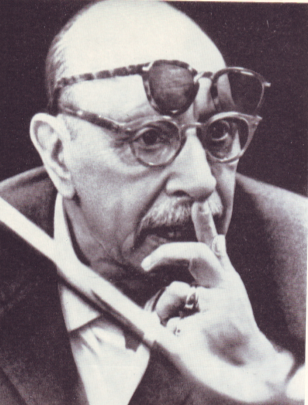 И.Ф.Стравинский во время пребывания в СССР. 
Октябрь 1962 года
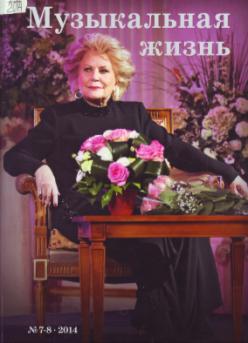 Без преувеличения можно утверждать, что ни один зарубежный композитор не достиг такого уровня знаний своего времени, каким обладал Стравинский. Философия и религия, эстетика и психология, математика и история искусства – все находилось в поле его зрения. Стравинский также был неистовым читателем – с книгой не расставался до самого преклонного возраста. Его библиотека в Лос-Анджелесе насчитывала около десяти тысяч томов. Столь же деятелен Стравинский был в беседе и переписке.
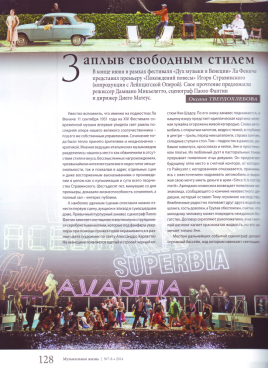 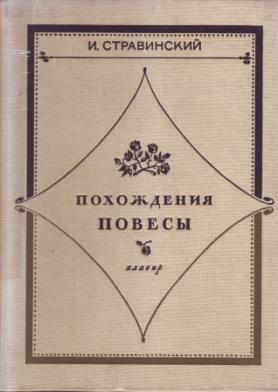 Для Стравинского было также характерно то, что любые жизненные, зрительные впечатления становились стимулом к написанию произведений. Так впечатления от просмотра кинофильмов о Второй мировой войне, наблюдения за фашистскими изуверствами дали толчок к созданию Симфонии в трех движениях.
Картины Хогарта, увиденные в Чикагском институте изящных искусств в 1947 году, вызвали в его воображении ряд оперных сцен – так появилась опера «Похождения повесы».
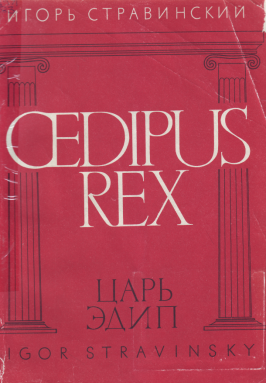 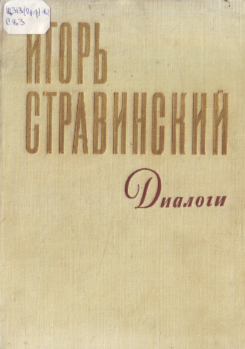 Но главным для композитора была работа: он был великим тружеником. В возрасте 75 лет Стравинский работал по 10 часов в день: до обеда -4-5 над сочинением музыки, а после обеда – 5-6 часов над оркестровкой или переложением!

 Три произведения являются основными в творчестве композитора последних 15 лет . Это «Священное песнопение» ( 1956), «Плач пророка Иеремии»   (1958) и «Заупокойные песни» (1966). Реквием  («Заупокойные песни») стал поистине художественным прозрением. Произведению «свойственно мудрое проникновение в сущность жизненных процессов и ясное стремление к высшей гармонии».
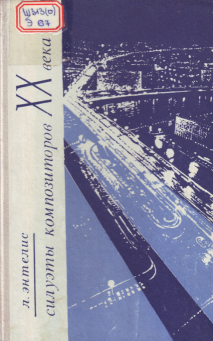 Список использованной литературы
Абель, И. Закономерный контрапункт [Текст] / И. Абель //  Музыка и время. – 2004. - № 3. – С. 24-31.
Алексеевский, Н. Вечная связь [Текст] / Н. Алексеевский // Музыкальная жизнь. – 2003. - № 5. – С. 16-22.
Асафьев, Б. Книга о Стравинском[Текст] / Б. Асафьев. — Л. : Музыка, 1977. — 280 с.
Алешин, А. Гость из будущего [Текст] / А. Алешин // Музыкальная жизнь. – 2007. - № 3. – С. 27-30.
Брагинская, Н. Священная баллада И.Стравинского «Авраам и Исаак»: взгляд на Восток? [Текст] / Н. Брагинская // Музыкальная академия. – 2011. - № 1. – С. 153-157.
Варунц, В. Биографические очерки  [Текст] : Стравинский – педагог / В. Варунц // Музыкальная академия. – 2002. - № 4. – С. 123-137.
Гевиксман, В. Незабываемые дни [Текст] / В. Гевиксман //  Музыкальная жизнь. – 2001. – № 9. – С. 12-13.
Год Стравинского. Гений [Текст] // Музыкальная жизнь. – 2007. - № 6. – С. 2-17.
Друскин, М. Игорь Стравинский [Текст] : личность, творчество, взгляды / М. Друскин. — Л. : Совет. композитор, 1982. — 208 с. Смирнов, В. Творческое формирование И. Ф. Стравинского[Текст] / В. Смирнов. — Л. : Музыка, 1970. — 152 с. 
Задерацкий, В. полифоническое мышление И.Стравинского [Текст] / В.Задерацкий. – М. : Музыка, 1980. – 287 с.
И. Ф. Стравинский [Текст] : ст., воспоминания / ред-сост. Г. С. Алфеевская и И. Я. Вершинина. — М. : Музыка, 1985. — 376 с. 
Игорь Стравинский. Диалоги [Текст] : воспоминания, размышоения, комментарии / рер. с англ. В. А. Линник ; ред. Г. А. Орлова ; общ. ред. М. С. Друскина. — Л. : Музыка, 1971. — 415 с.
Кузнецов, А. В зеркале русской критики [Текст] / А. Кузнецов // Советская музыка. – 1982. - № 6. – С. 69-75
Мессиан, О. Ритмические персонажи [Текст] : Анализ «Весны священной» Стравинского / О. Мессиан // Музыкальная академия. – 2007. - № 3. – С. 178-187.
Мусский, С. А. Самые знаменитые композиторы России [Текст]  / С.А.Мусский. — М. : Вече, 2003. — 480с.
Нестеров, А. К. Пабло Пикассо и Игорь Стравинский [Текст] / А. К. Нестеров // Музыка в школе. – 2007. - № 3. – С. 3-10.
Стравинская, К. Ю. О И. Ф. Стравинском и его близких[Текст] / К. Ю. Стравинская. — Л. : Музыка, 1978. — 232 с.
Стравинский И. Ф. Весна священная [Ноты] : картины языч. Руси / И. Стравинский. — Л. : Музыка, 1972. — 111 с. 
Стравинский И.Ф. Концерт [Ноты]  / И. Стравинский. — Л. : Музыка, 1979. — 88 с. Стравинский И.Ф . Мавра [Ноты] : комич. опера в 1 д. / И. Стравинский. — Клавир. — М. : Музыка, 1975. — 96 с. 
Стравинский И.Ф . Петрушка [Ноты] / И. Стравинский. — М. : Музыка, 1967. — 72 с. 
Стравинский И.Ф . Похождения повесы [Ноты] : опера в 3 д. / И. Стравинский. — Клавир. — М. : Музыка, 1976. — 280 с.
Стравинский И.Ф . Царь Эдип [Ноты] : опера-оратория в 2 д. / И. Стравинский. — Клавир. — М. : Музыка, 1971. — 104 с. 
Стравинский И.Ф . Жар-птица [Ноты] : сказка-балет в 2 карт. / И. Стравинский. — Клавир. — М. : Музыка, 1983. — 72 с. 
Стравинский, И. О музыкальном феномене [Текст] / И. Стравинский // Искусство в школе. – 2001. - № 1. – С. 43-45.
Карпентьер, А. «Классицизм и галстуки» [Текст] / А. Карпентьер // Советская музыка. – 1982. - № 7. – С. 95-96.
Стравинский, Игор.  Хроника моей жизни[Текст] / Игорь Стравинский. — Л. : Музгиз, 1963. — 262 с.
Твердохлебова, О. Заплыв свободным стилем [Текст] // О. Твердохлебова // Музыкальная жизнь. – 2014. - № 7-8. – С. 128-129.
 Энтелис, Л. Силуэты композиторов XX века [Текст] / Л. Энтелис. — Л. : Музыка, 1975. — 248 с.Ярустовский, Б. Игорь Стравинский [Текст] : крат. очерк жизни и творчества / Б. Ярустовский. — М. : Музыка, 1964. — 288 с.